My hidden chimp
January 2020
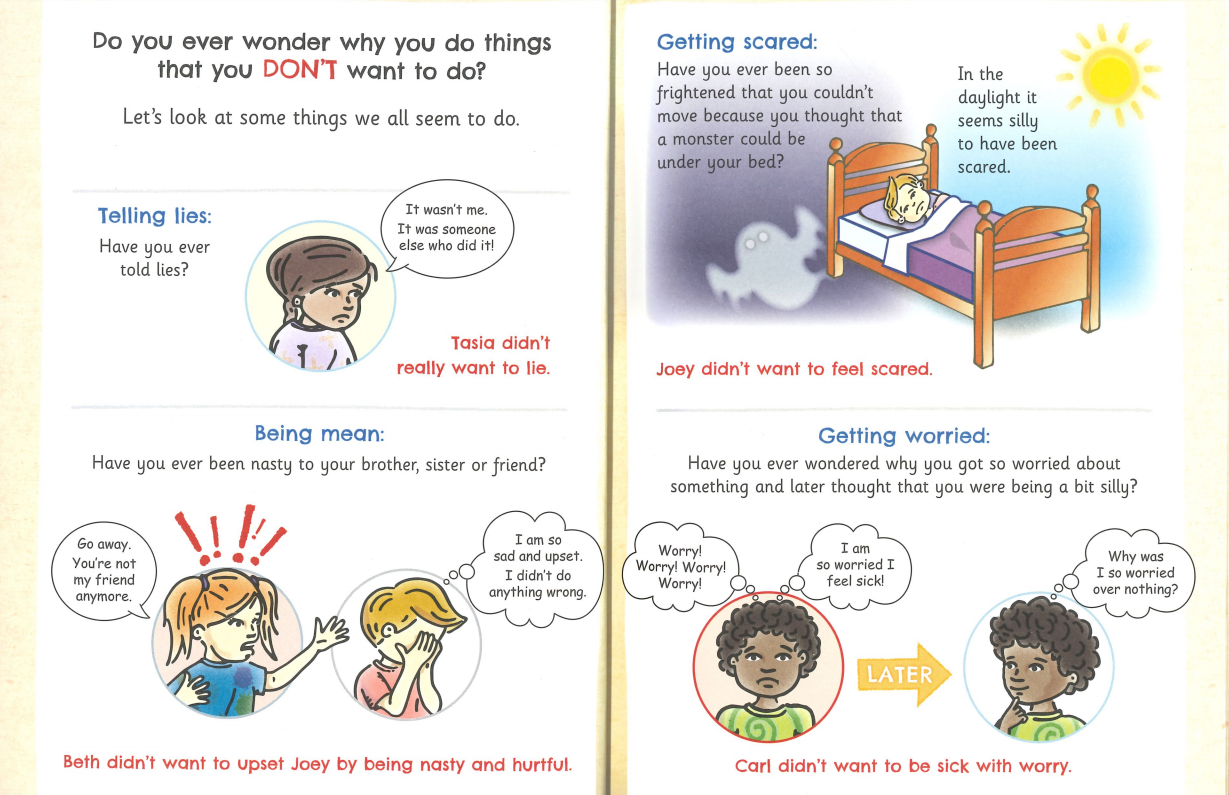 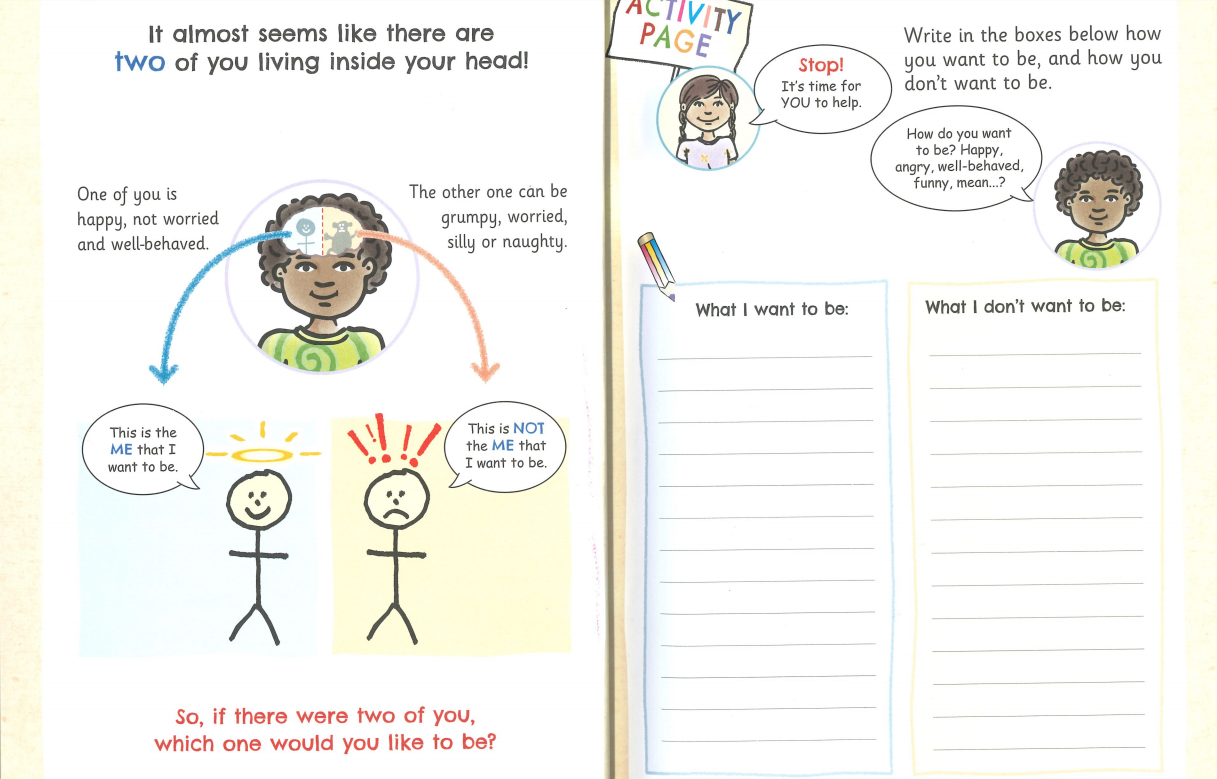 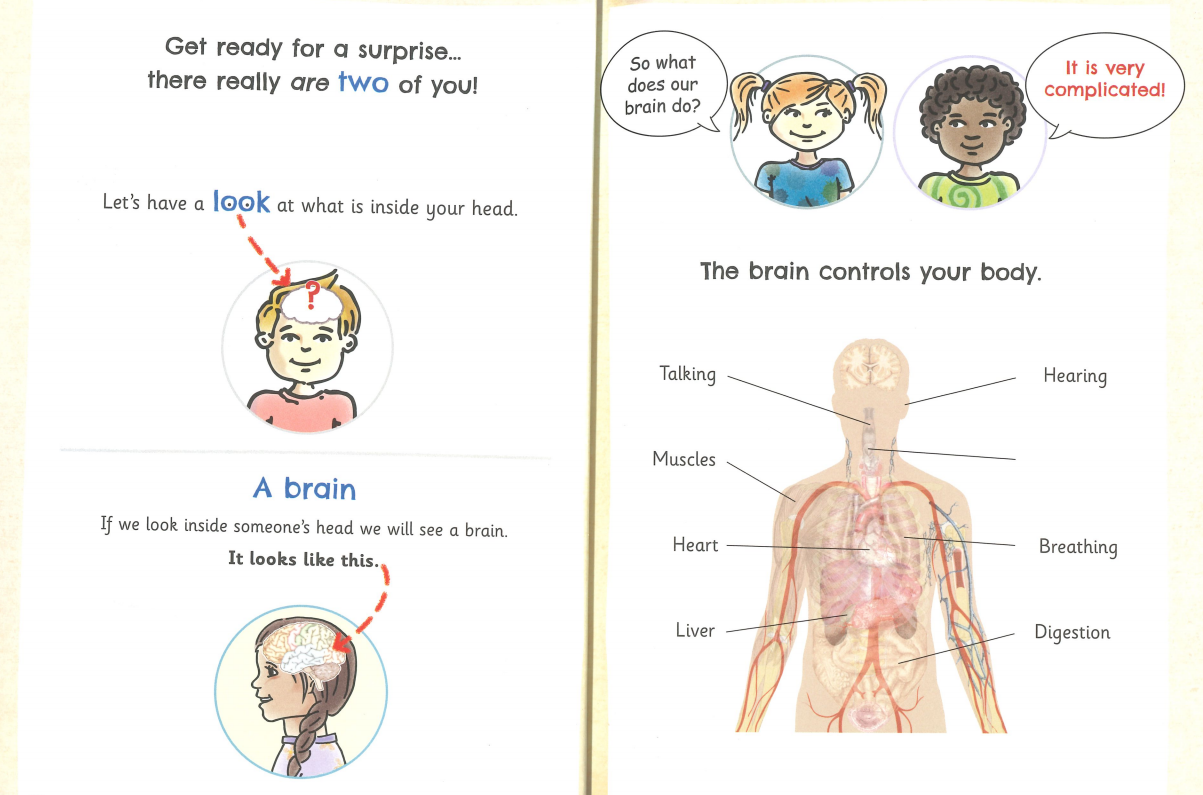 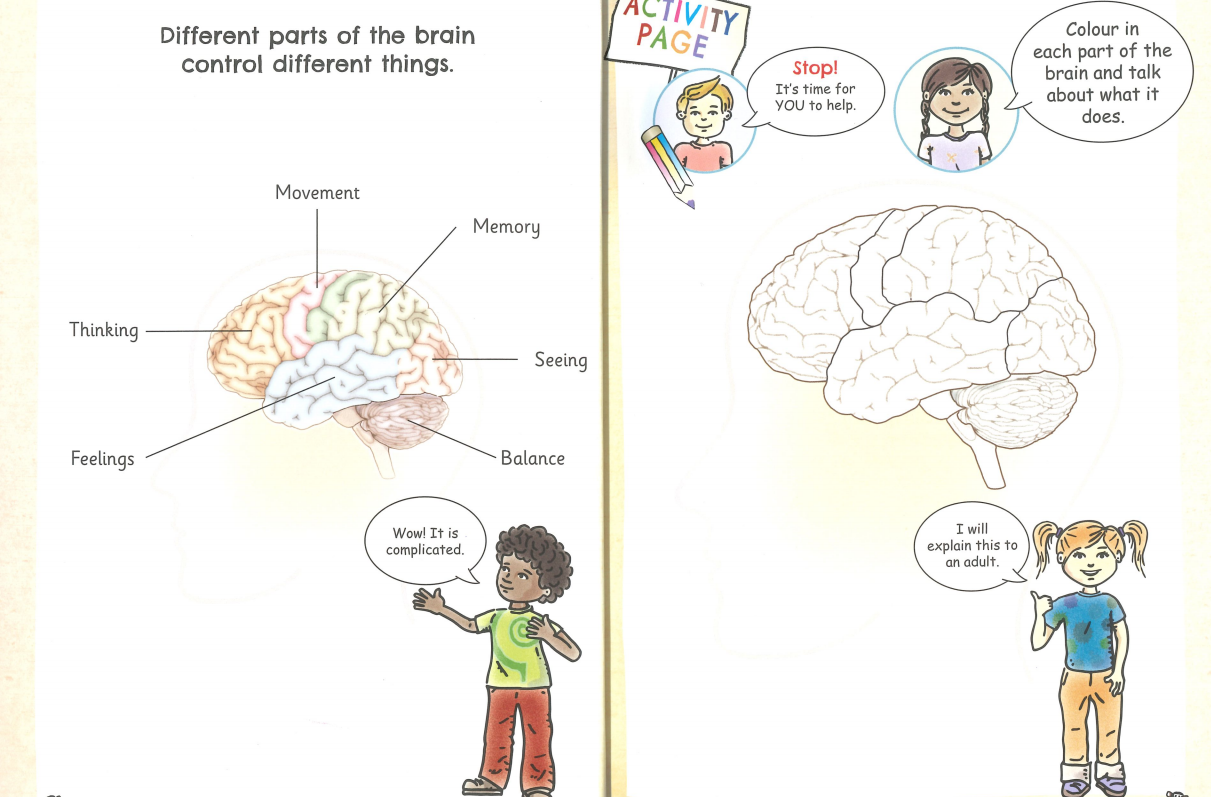 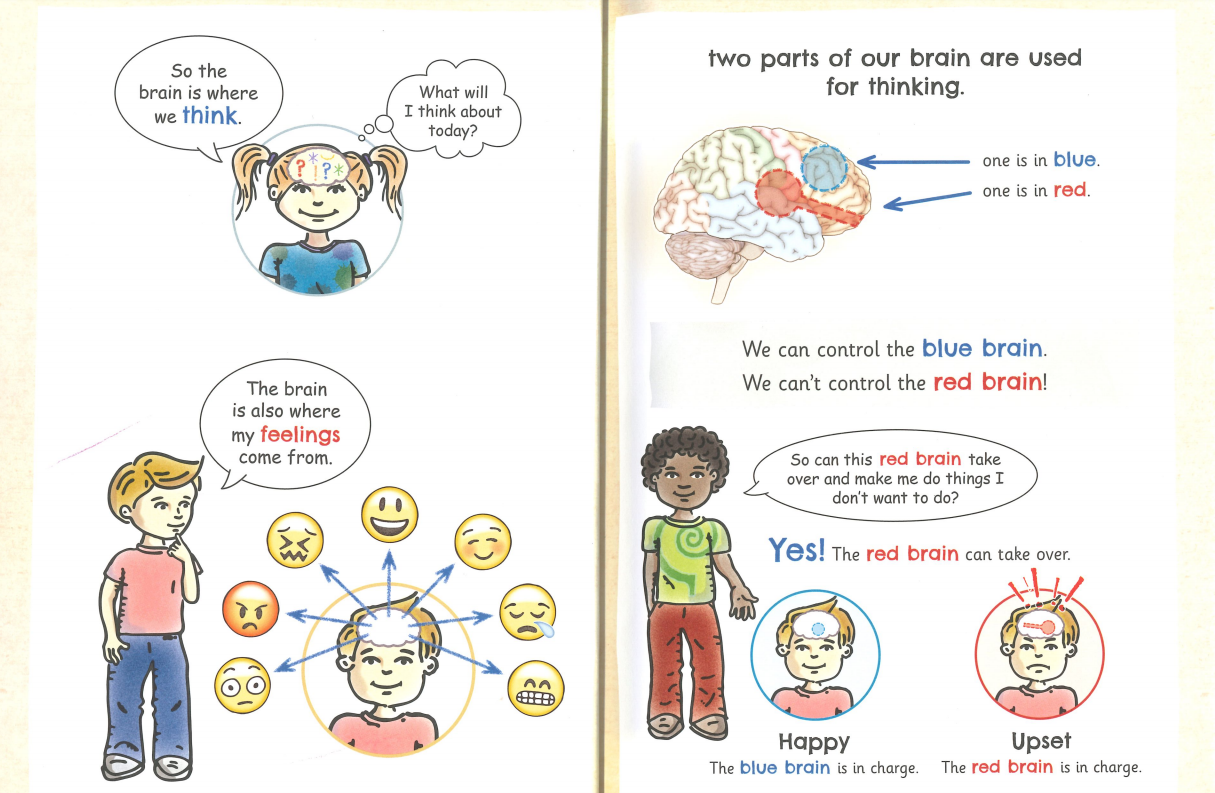 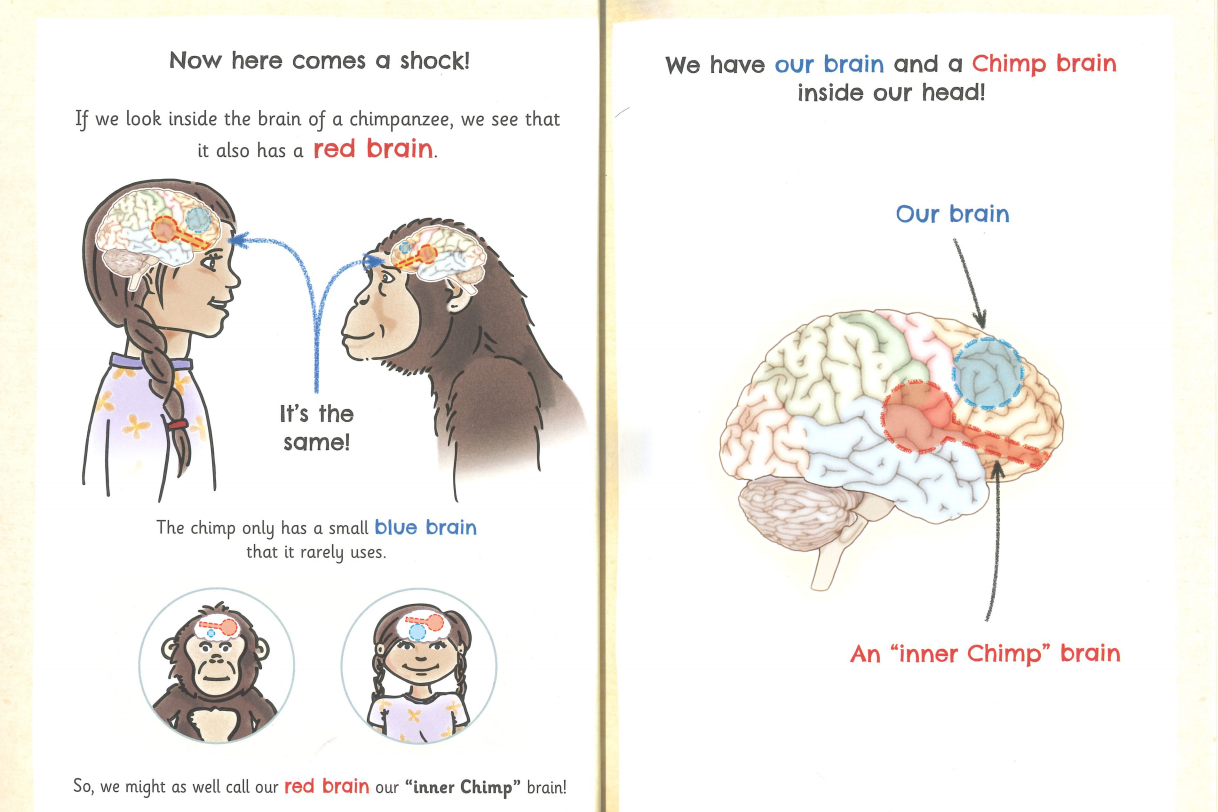 Use our blue brain to protect our Russell Rights
Use these techniques to keep us calm and give us time to find our blue brain
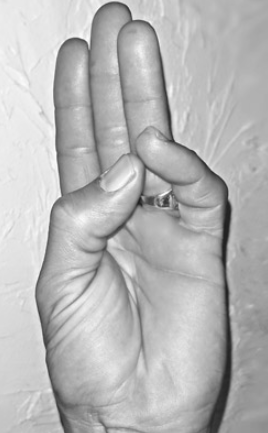 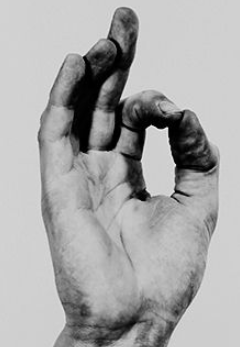 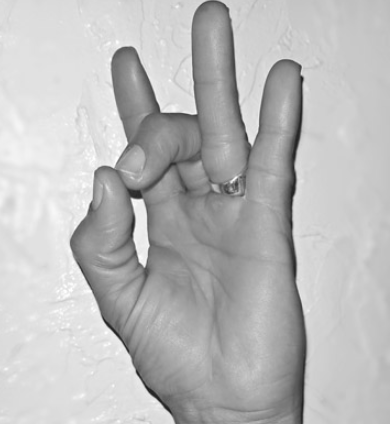 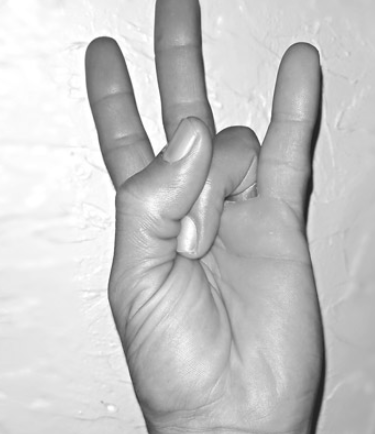 Calm                     Starts                         With			     Me